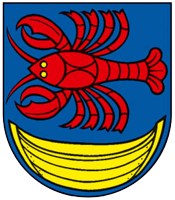 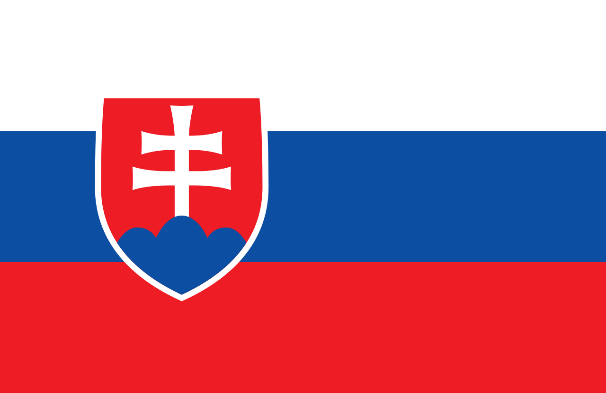 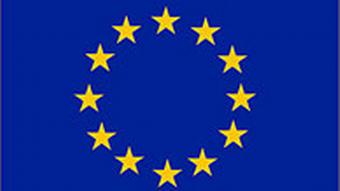 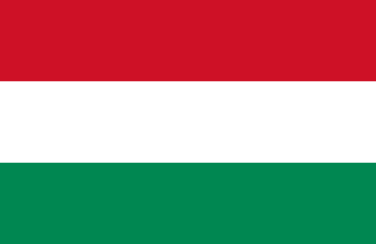 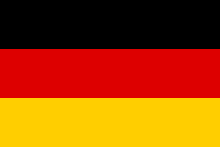 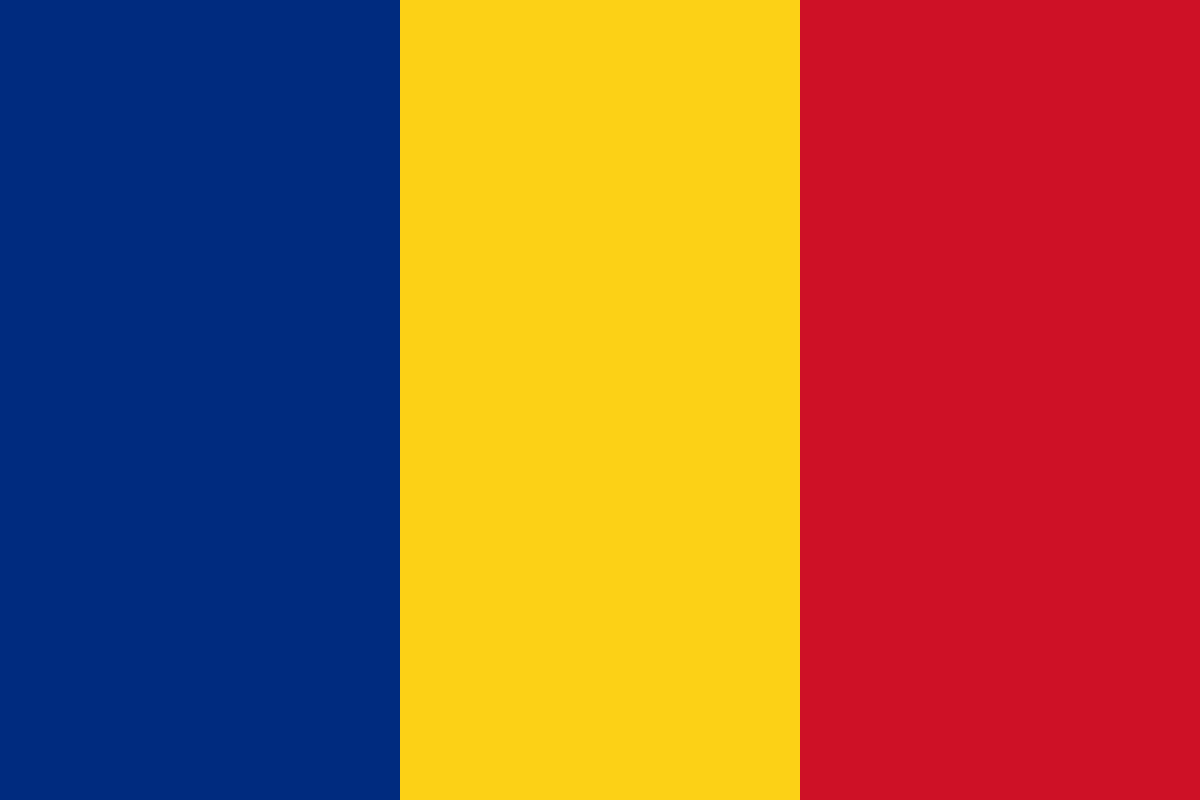 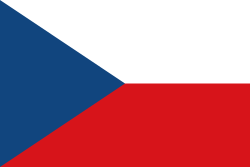 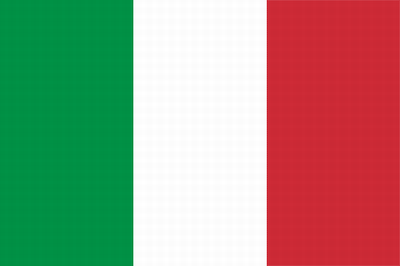 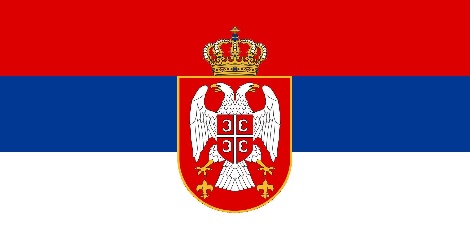 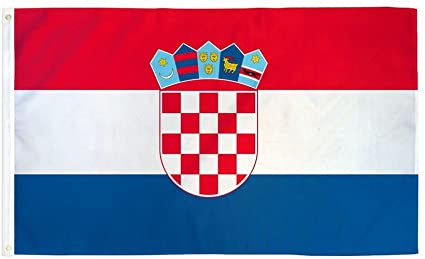 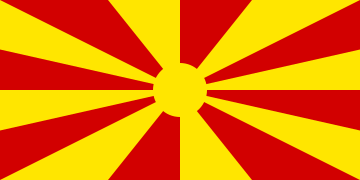 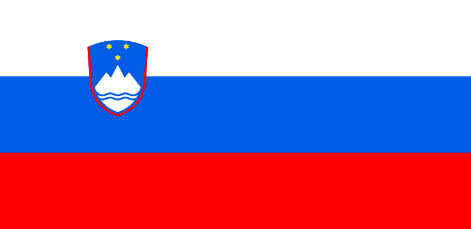 QUO VADIS EUROPA?
EfC
CIERNA VODA, SK, 2021
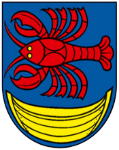 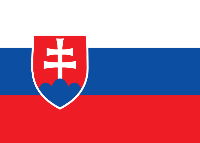 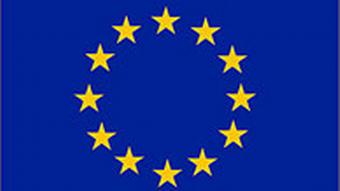 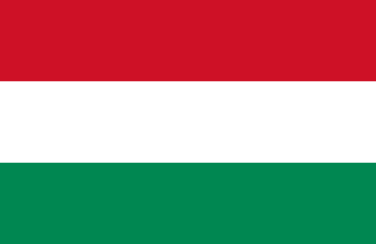 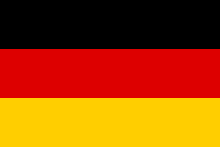 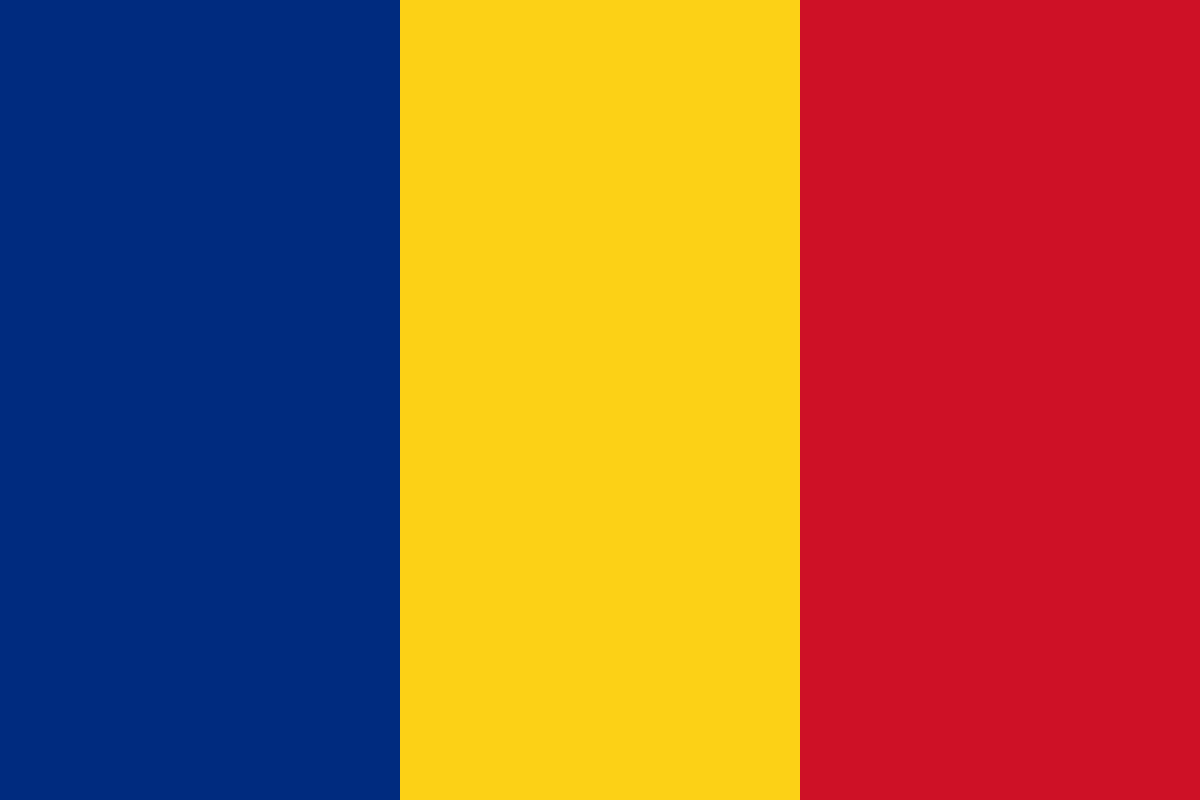 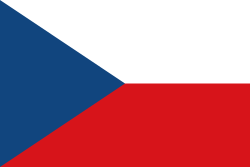 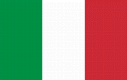 70 YEARS FROM THE SCHUMANN-DECLARATION
THE WHITE PAPER AND LESSONS FOR TODAY
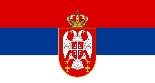 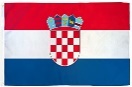 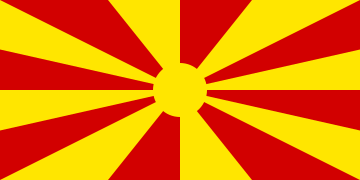 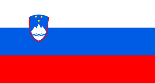 70 ÉVE JELENT A SCHUMANN-NYILATKOZAT:
A FEHÉR KÖNYV ÉS TANULSÁGAI MÁRA NÉZVE
QUO VADIS EUROPA?
LECTURE AND Q&A
70 YEARS FROM THE SCHUMANN-DECLARATION
THE WHITE PAPER AND LESSONS FOR TODAY
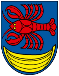 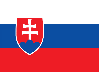 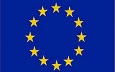 HISTORY        TÖRTÉNELMI ELŐZMÉNYEK
END OF WW 2		II. VILÁGHÁBORÚ VÉGE
1945
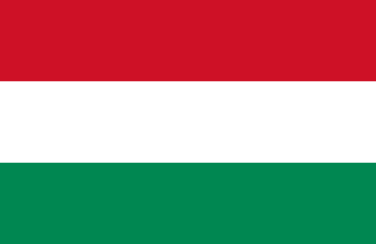 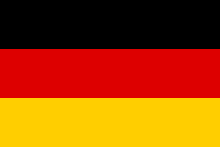 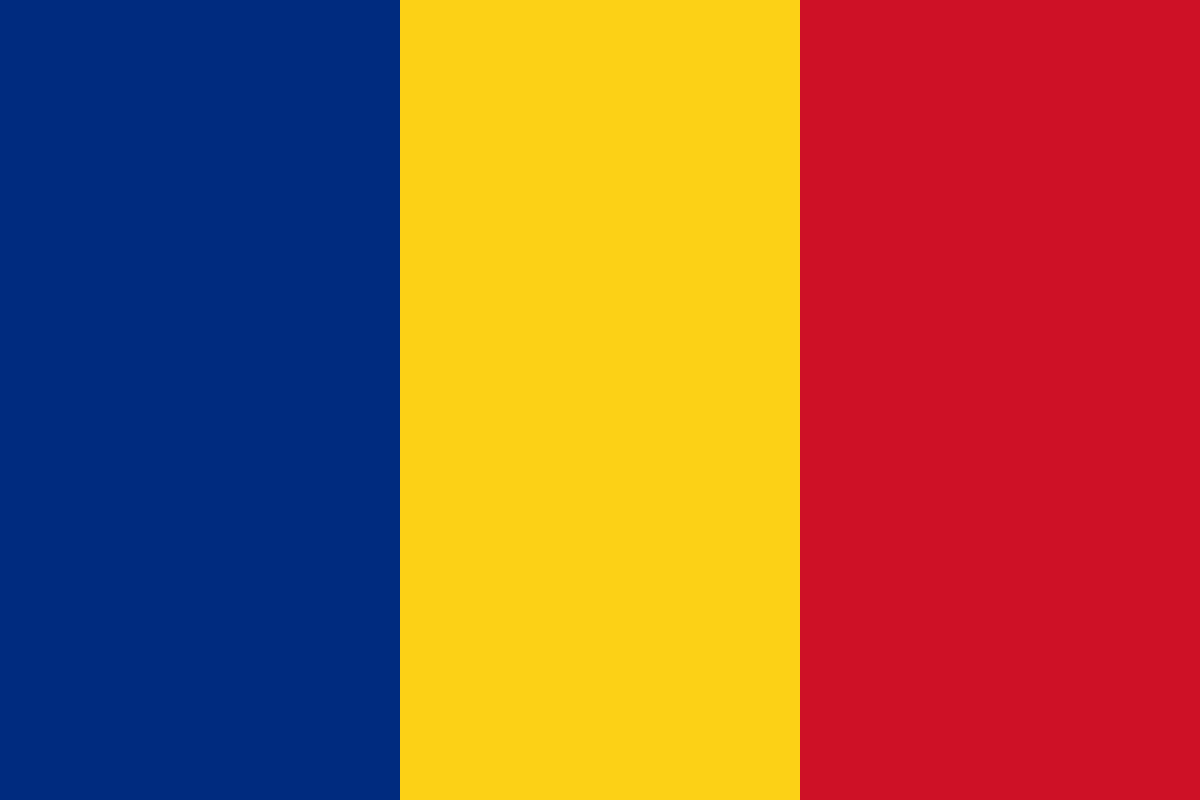 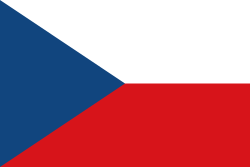 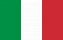 HOW TO PREVENT FUTURE WAR IN EUROPE?   
HOGYAN LEHET ELKERÜLNI A JÖVŐBELI HÁBORÚT EURÓPÁBAN?
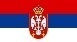 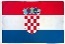 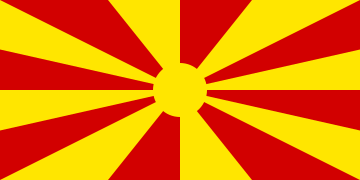 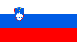 QUO VADIS EUROPA?
70 YEARS FROM THE SCHUMANN-DECLARATION
THE WHITE PAPER AND LESSONS FOR TODAY
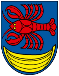 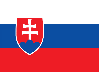 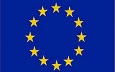 HISTORY        TÖRTÉNELMI ELŐZMÉNYEK
END OF WW 2		II. VILÁGHÁBORÚ VÉGE
1945
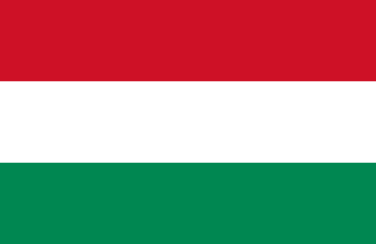 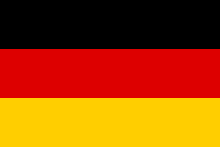 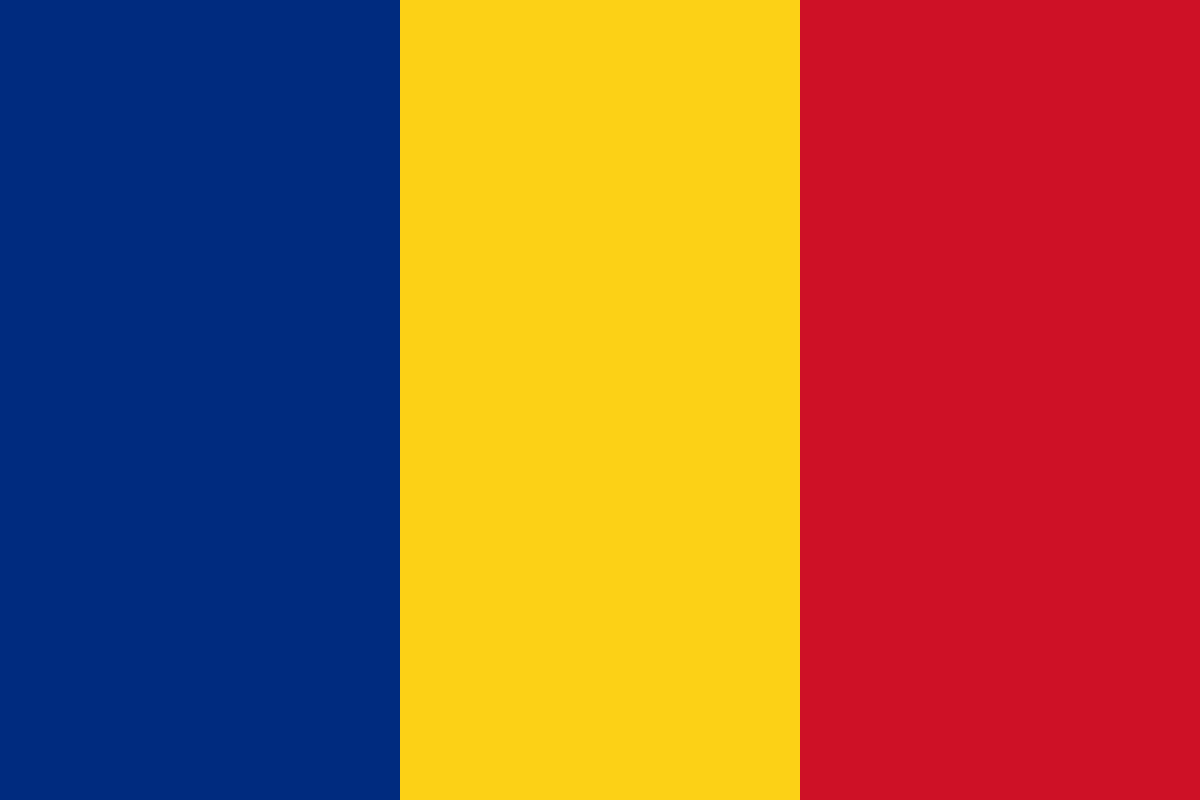 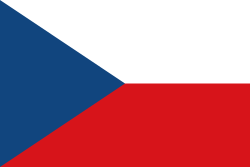 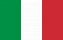 HOW TO PREVENT FUTURE WAR IN EUROPE?   
HOGYAN LEHET ELKERÜLNI A JÖVŐBELI HÁBORÚT EURÓPÁBAN?
AGE-LONG ENEMIES IN EUROPE: FRANCE AND GERMANY     
A TÖRTÉNELMI ELLENSÉGEK EURÓPÁBAN: FRANCIAORSZÁG ÉS NÉMETORSZÁG
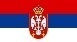 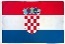 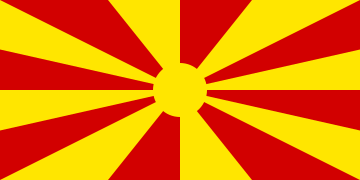 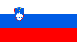 QUO VADIS EUROPA?
70 YEARS FROM THE SCHUMANN-DECLARATION
THE WHITE PAPER AND LESSONS FOR TODAY
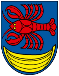 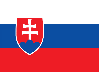 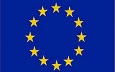 HISTORY        TÖRTÉNELMI ELŐZMÉNYEK
END OF WW 2		II. VILÁGHÁBORÚ VÉGE
1945
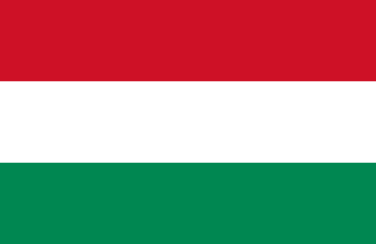 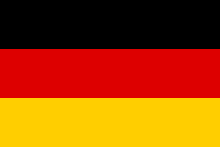 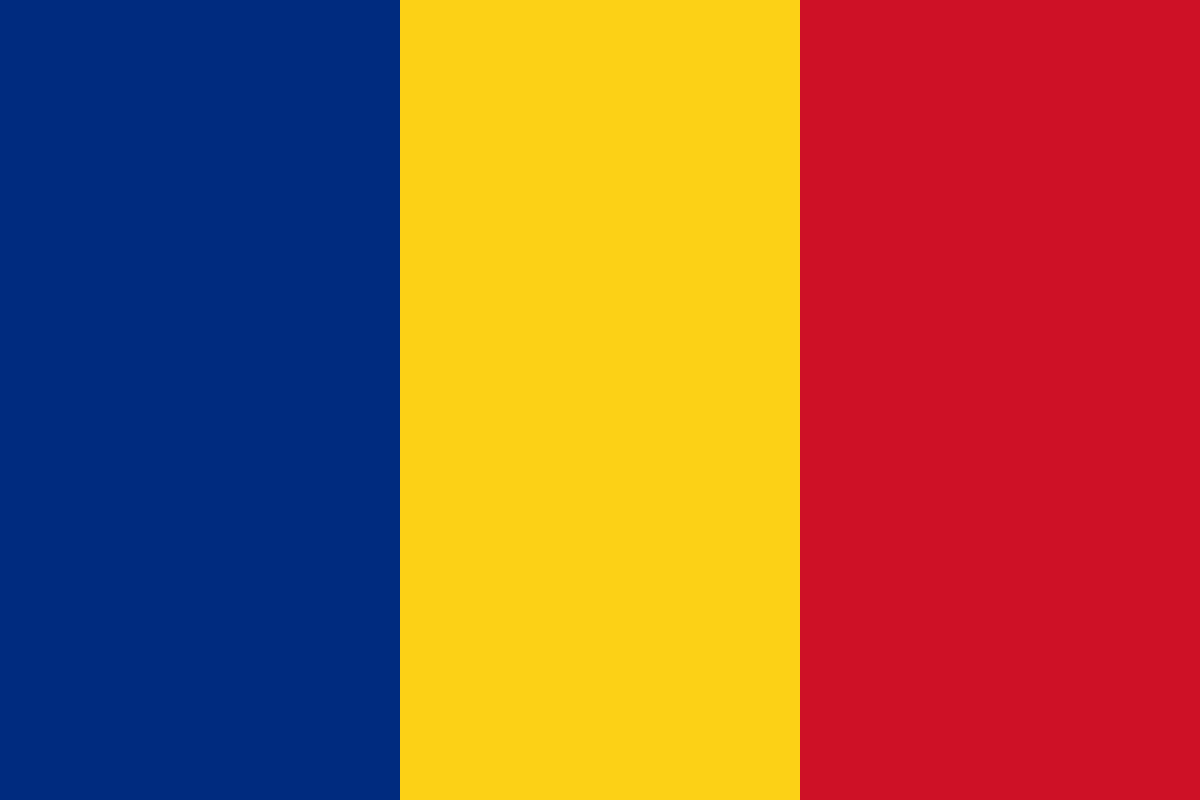 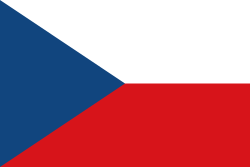 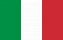 HOW TO PREVENT FUTURE WAR IN EUROPE?   
HOGYAN LEHET ELKERÜLNI A JÖVŐBELI HÁBORÚT EURÓPÁBAN?
AGE-LONG ENEMIES IN EUROPE: FRANCE AND GERMANY     
A TÖRTÉNELMI ELLENSÉGEK EURÓPÁBAN: FRANCIAORSZÁG ÉS NÉMETORSZÁG
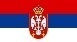 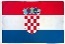 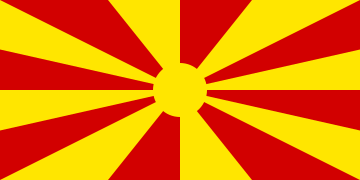 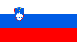 THE MOST IMPORTANT INDUSTRY BRANCH IN WAR: MINING AND STEEL INDUSTRY
A HÁBORÚ SZEMPONTJÁBÓL LEGFONTOSABB IPARÁG: A BÁNYÁSZET ÉS AZ ACÉLIPAR
QUO VADIS EUROPA?
70 YEARS FROM THE SCHUMANN-DECLARATION
THE WHITE PAPER AND LESSONS FOR TODAY
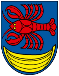 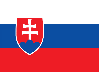 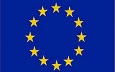 HISTORY        TÖRTÉNELMI ELŐZMÉNYEK
END OF WW 2		II. VILÁGHÁBORÚ VÉGE
1945
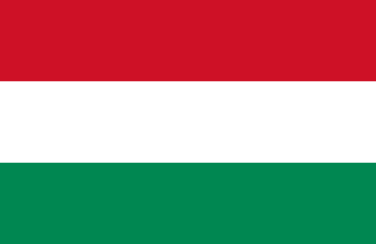 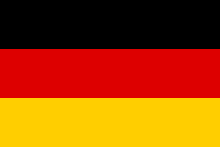 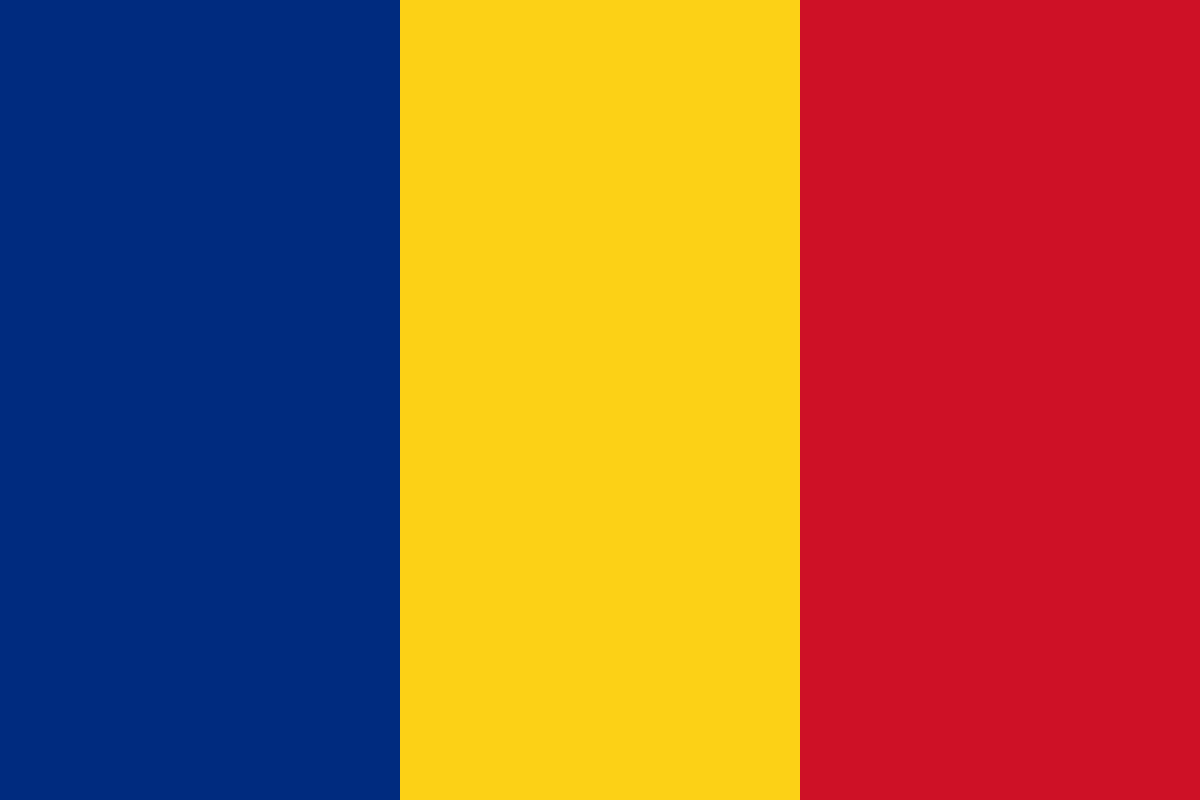 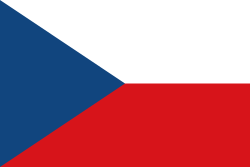 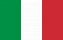 HOW TO PREVENT FUTURE WAR IN EUROPE?   
HOGYAN LEHET ELKERÜLNI A JÖVŐBELI HÁBORÚT EURÓPÁBAN?
AGE-LONG ENEMIES IN EUROPE: FRANCE AND GERMANY     
A TÖRTÉNELMI ELLENSÉGEK EURÓPÁBAN: FRANCIAORSZÁG ÉS NÉMETORSZÁG
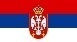 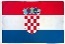 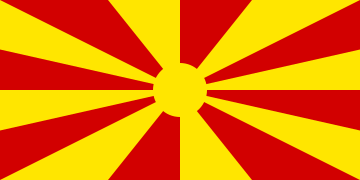 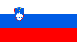 THE MOST IMPORTANT INDUSTRY BRANCH IN WAR: MINING AND STEEL INDUSTRY
A HÁBORÚ SZEMPONTJÁBÓL LEGFONTOSABB IPARÁG: A BÁNYÁSZET ÉS AZ ACÉLIPAR
QUO VADIS EUROPA?
PUT MINING AND STEEL INDUSTRY UNDER COMMON CONTROL
A BÁNYÁSZATOT ÉS AZ ACÉLIPART KÖZÖS VEZETÉS (ELLENŐRZÉS) ALÁ KELL VONNI
70 YEARS FROM THE SCHUMANN-DECLARATION
THE WHITE PAPER AND LESSONS FOR TODAY
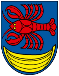 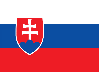 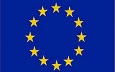 SCHUMANN (FRENCH FOREIGN MINISTER), 9 MAY, 1950:
SCHUMANN, FRANCIA KÜLÜGYMINISZTER, 1950 MÁJUS 9:
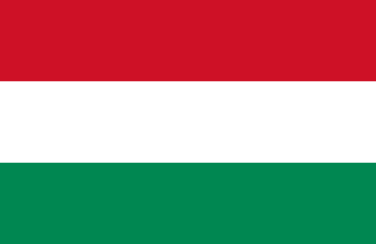 PUT MINING AND STEEL INDUSTRY UNDER COMMON CONTROL
A BÁNYÁSZATOT ÉS AZ ACÉLIPART KÖZÖS VEZETÉS (ELLENŐRZÉS) ALÁ KELL VONNI
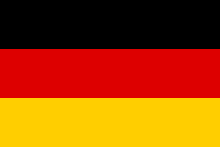 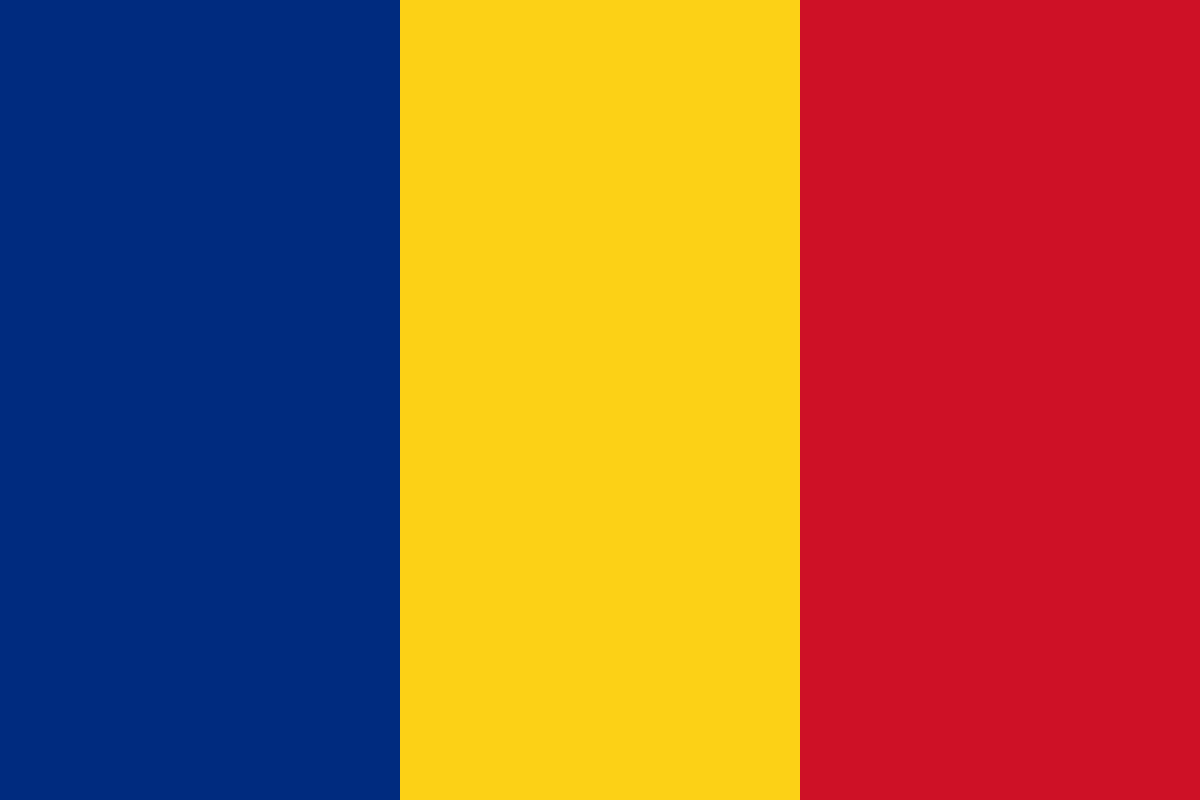 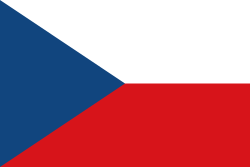 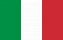 SCHUMANN-DECLARATION
SCHUMANN-NYILATKOZAT
1950
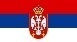 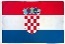 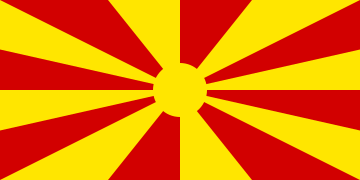 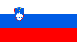 QUO VADIS EUROPA?
70 YEARS FROM THE SCHUMANN-DECLARATION
THE WHITE PAPER AND LESSONS FOR TODAY
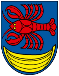 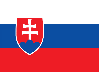 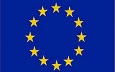 PUT MINING AND STEEL INDUSTRY UNDER COMMON CONTROL
A BÁNYÁSZATOT ÉS AZ ACÉLIPART KÖZÖS VEZETÉS (ELLENŐRZÉS) ALÁ KELL VONNI
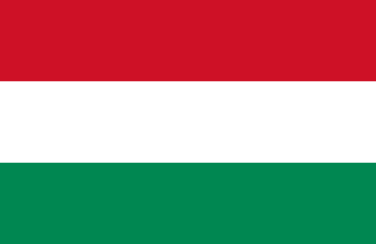 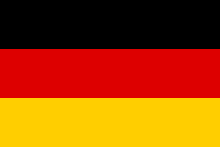 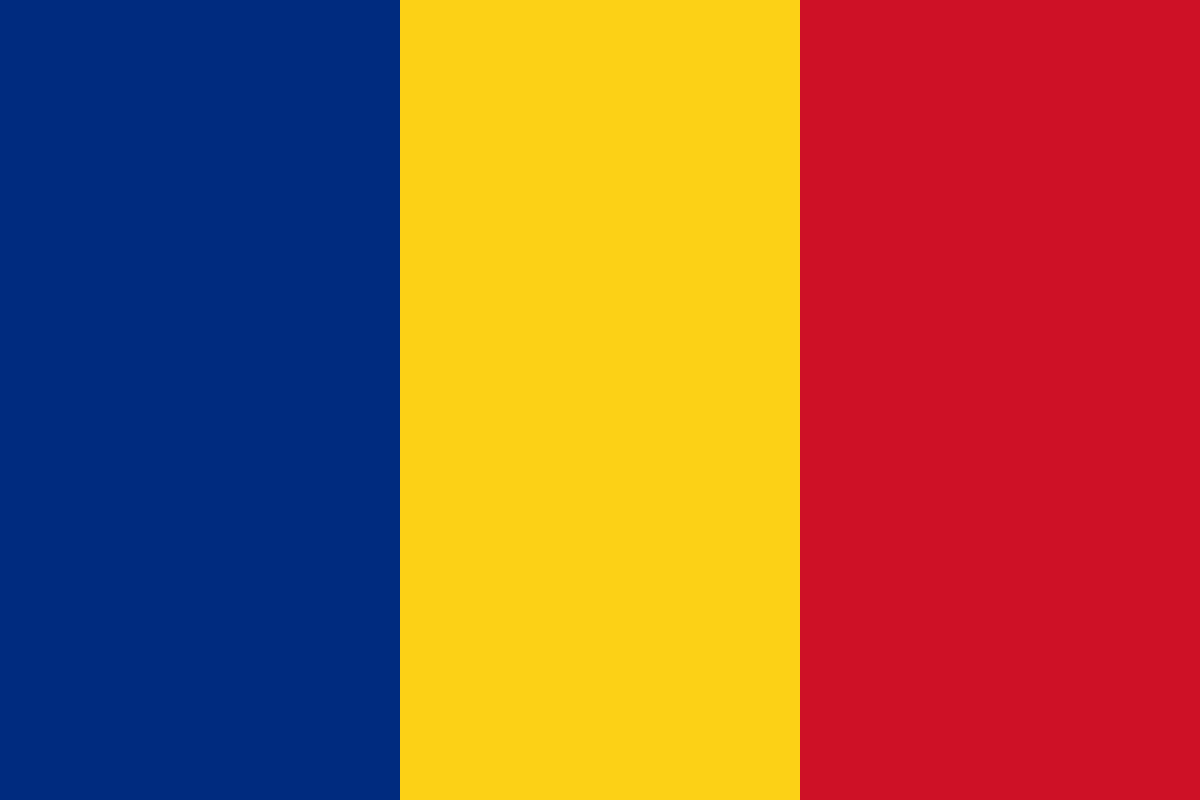 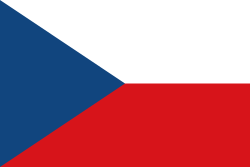 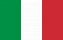 GERMANY AGREES	NÉMETORSZÁG BELEEGYEZIK
 ITALY, BENELUX JOIN	OLASZORSZÁG ÉS A BENELUX ÁLLAMOK 
                                                  CSATLAKOZNAK
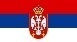 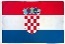 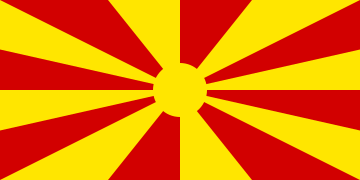 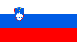 QUO VADIS EUROPA?
„EUROPEAN COAL AND STEEL COMMUNITY” 
„EURÓPAI SZÉN ÉS ACÉLKÖZÖSSÉG”
70 YEARS FROM THE SCHUMANN-DECLARATION
THE WHITE PAPER AND LESSONS FOR TODAY
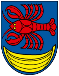 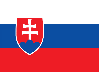 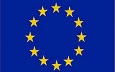 PUT MINING AND STEEL INDUSTRY UNDER COMMON CONTROL
A BÁNYÁSZATOT ÉS AZ ACÉLIPART KÖZÖS VEZETÉS (ELLENŐRZÉS) ALÁ KELL VONNI
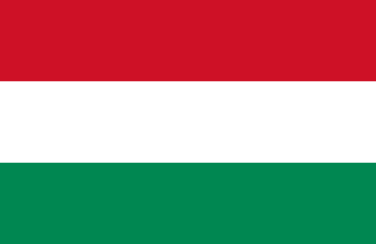 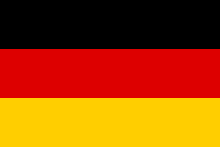 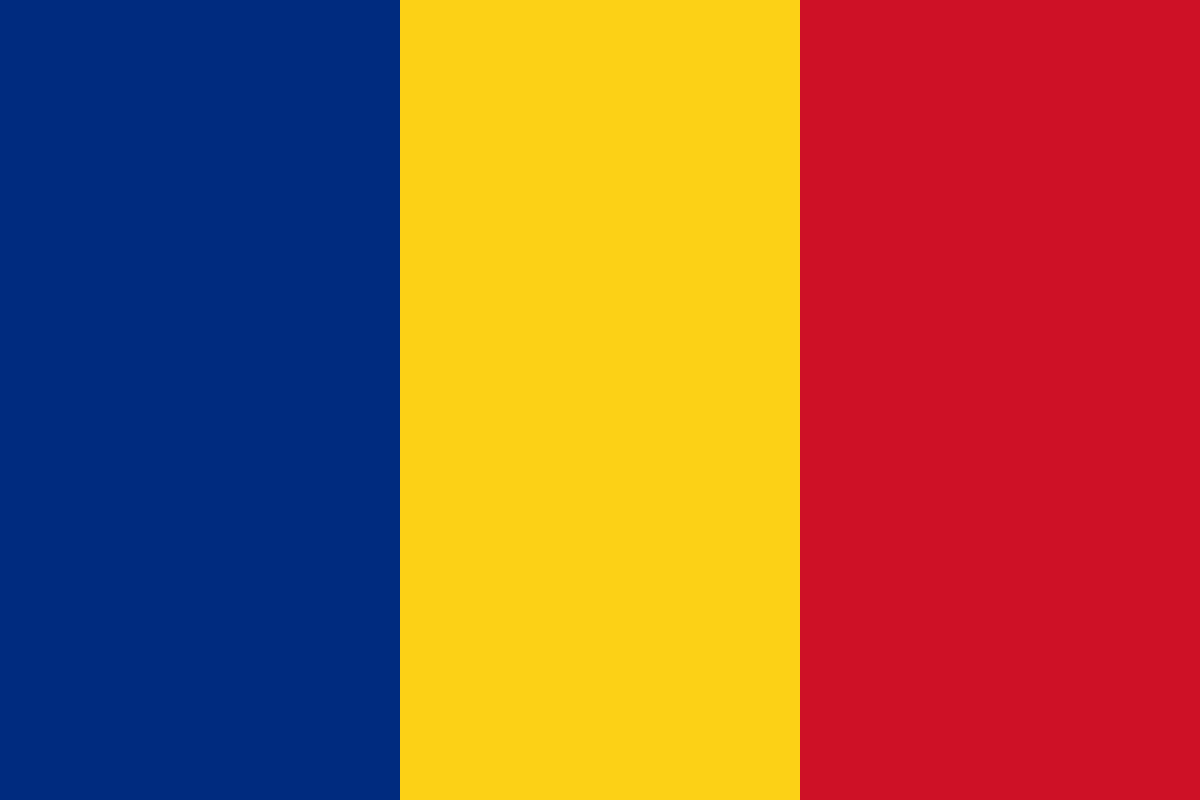 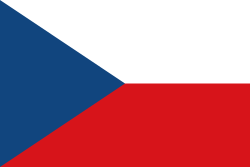 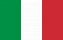 GERMANY AGREES	NÉMETORSZÁG BELEEGYEZIK
 ITALY, BENELUX JOIN	OLASZORSZÁG ÉS A BENELUX ÁLLAMOK 
                                                  CSATLAKOZNAK
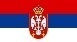 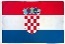 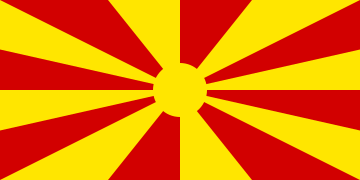 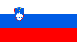 MONTAN-UNION, 1951      MONTÁN-UNIÓ, 1951:
„EUROPEAN COAL AND STEEL COMMUNITY” 
„EURÓPAI SZÉN ÉS ACÉLKÖZÖSSÉG”
QUO VADIS EUROPA?
70 YEARS FROM THE SCHUMANN-DECLARATION
THE WHITE PAPER AND LESSONS FOR TODAY
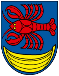 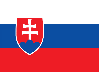 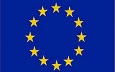 PUT MINING AND STEEL INDUSTRY UNDER COMMON CONTROL
A BÁNYÁSZATOT ÉS AZ ACÉLIPART KÖZÖS VEZETÉS (ELLENŐRZÉS) ALÁ KELL VONNI
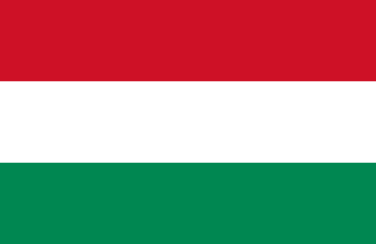 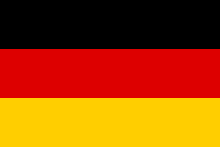 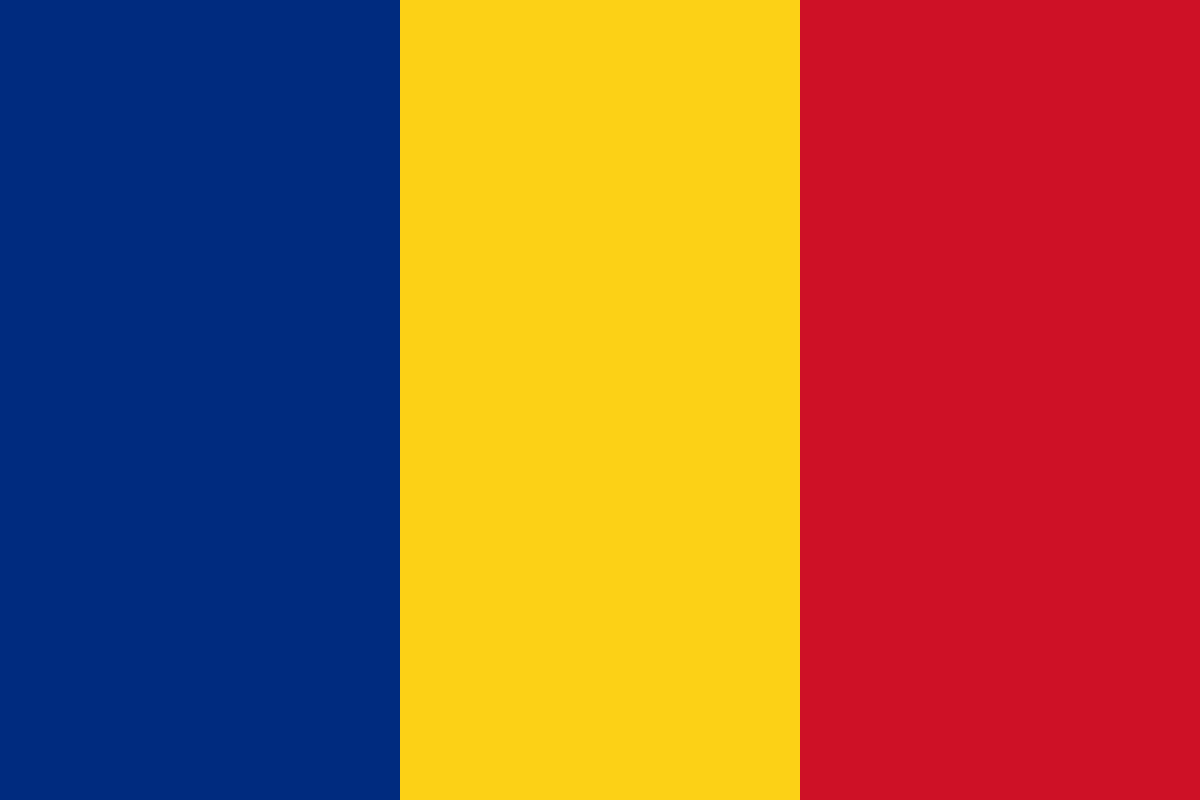 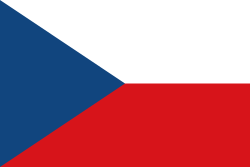 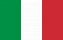 GERMANY AGREES	NÉMETORSZÁG BELEEGYEZIK
 ITALY, BENELUX JOIN	OLASZORSZÁG ÉS A BENELUX ÁLLAMOK 
                                                  CSATLAKOZNAK
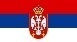 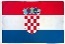 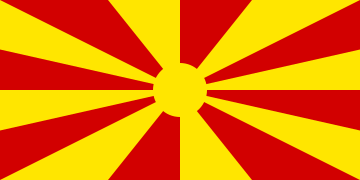 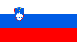 MONTAN-UNION, 1951      MONTÁN-UNIÓ, 1951:
„EUROPEAN COAL AND STEEL COMMUNITY” 
„EURÓPAI SZÉN ÉS ACÉLKÖZÖSSÉG”
QUO VADIS EUROPA?
THE FIRST SUPRANATIONAL ORGANISATION IN EUROPE
EURÓPA ELSŐ NEMZETEK FELETTI SZERVEZETE
70 YEARS FROM THE SCHUMANN-DECLARATION
THE WHITE PAPER AND LESSONS FOR TODAY
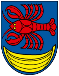 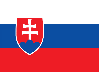 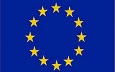 RESULT OF SCHUMANN-DECLARATION    A SCHUMANN-NYILATKOZAT EREDMÉNYE
MONTAN UNION		MONTÁN-UNIÓ
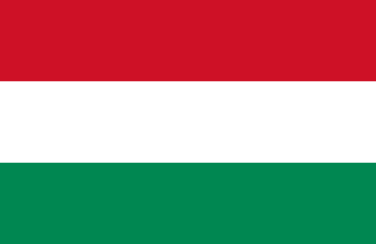 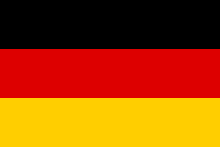 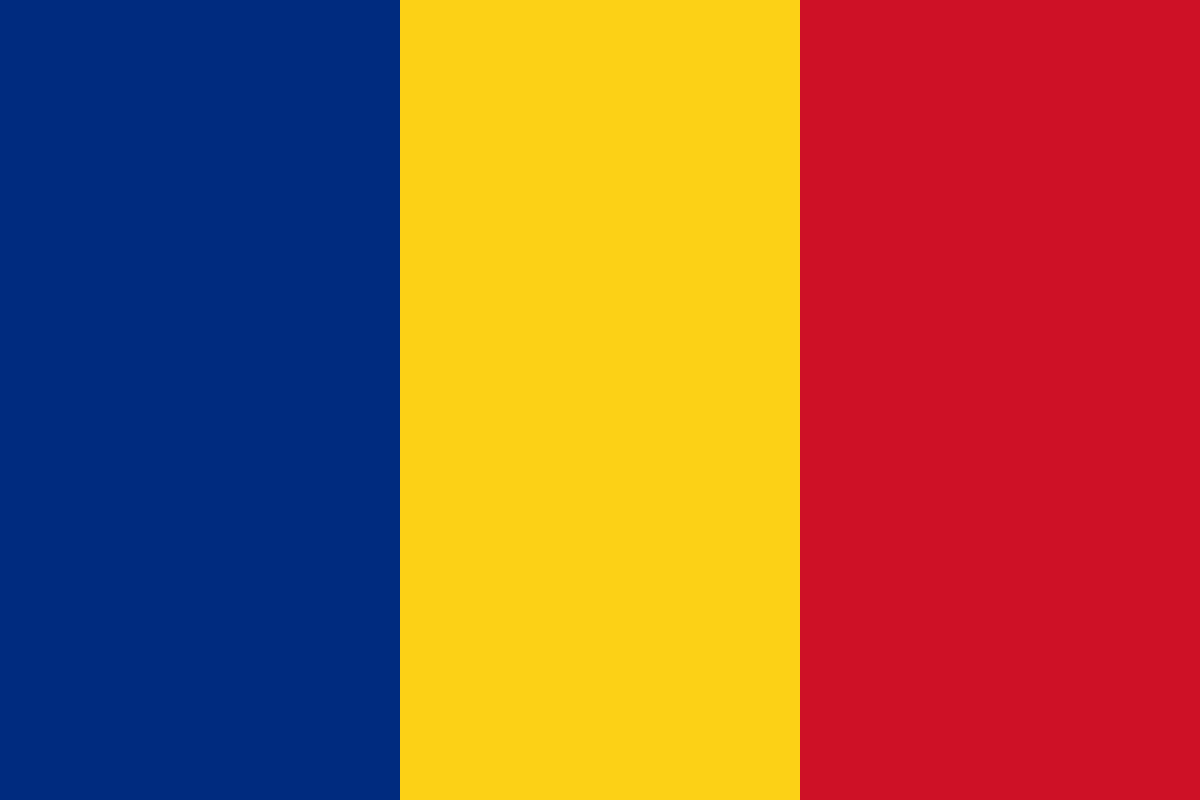 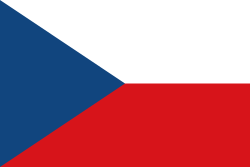 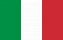 THE FIRST SUPRANATIONAL ORGANISATION IN EUROPE
EURÓPA ELSŐ NEMZETEK FELETTI SZERVEZETE
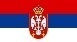 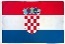 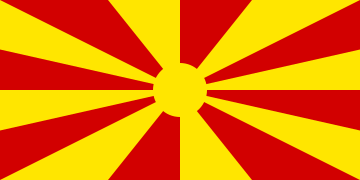 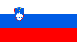 SCHUMANN-DECLARATION IS THE BIRTHDAY OF EUROPEAN COMMUNITY
A SCHUMANN-NYILATKOZAT AZ EURÓPAI KÖZÖSSÉG SZÜLETÉSNAPJA
QUO VADIS EUROPA?
70 YEARS FROM THE SCHUMANN-DECLARATION
THE WHITE PAPER AND LESSONS FOR TODAY
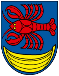 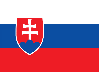 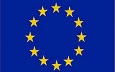 RESULT OF SCHUMANN-DECLARATION    A SCHUMANN-NYILATKOZAT EREDMÉNYE
MONTAN UNION		MONTÁN-UNIÓ
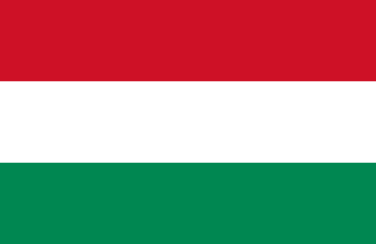 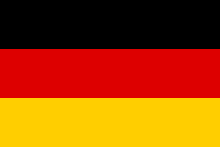 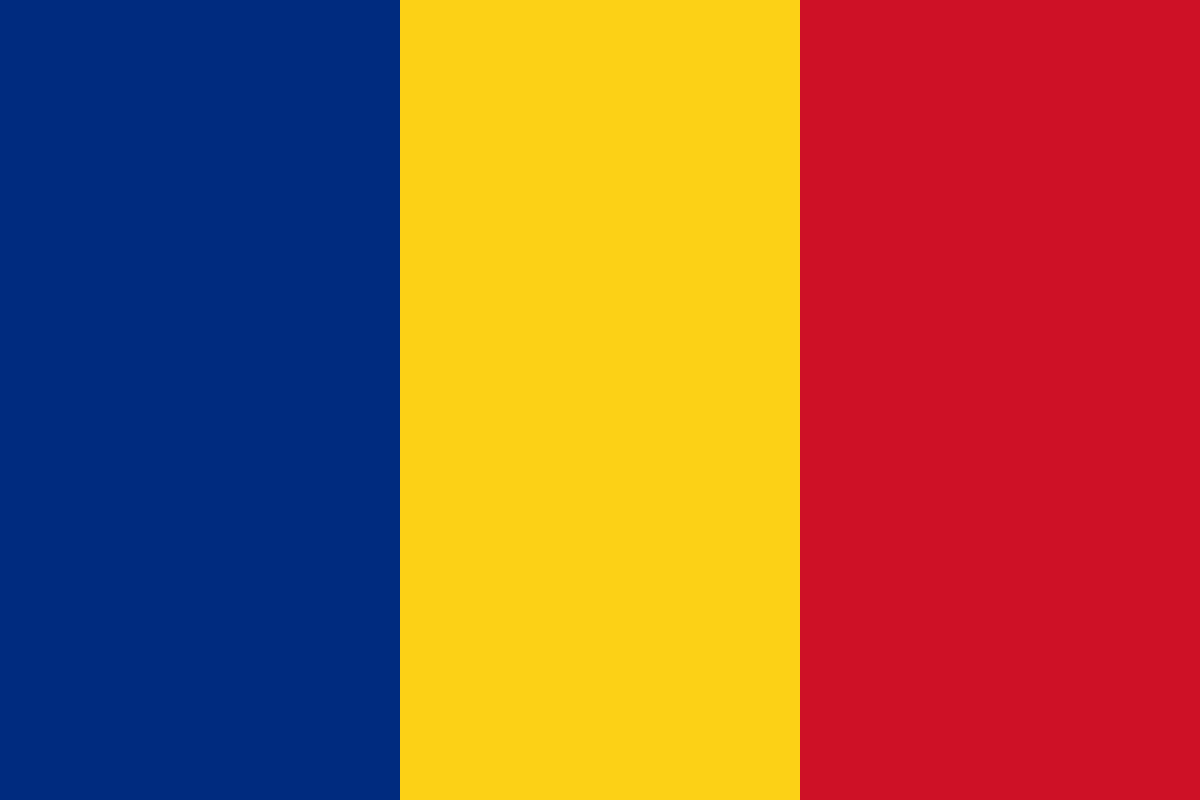 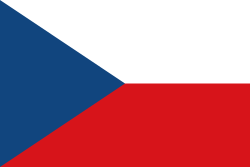 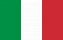 THE FIRST SUPRANATIONAL ORGANISATION IN EUROPE
EURÓPA ELSŐ NEMZETEK FELETTI SZERVEZETE
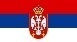 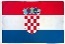 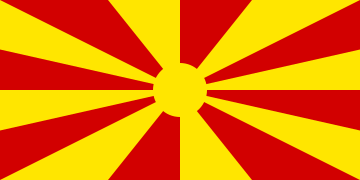 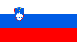 SCHUMANN-DECLARATION IS THE BIRTHDAY OF EUROPEAN COMMUNITY
A SCHUMANN-NYILATKOZAT AZ EURÓPAI KÖZÖSSÉG SZÜLETÉSNAPJA
QUO VADIS EUROPA?
1958: TREATY OF ROME            A RÓMAI SZERZŐDÉS
1993:MAASTRICHT TREATY      A MASSTRICHTI SZERZŐDÉS
2007: LISBON TREATY                A LISSZABONI SZERZŐDÉS
EUROPEAN UNION
70 YEARS FROM THE SCHUMANN-DECLARATION
THE WHITE PAPER AND LESSONS FOR TODAY
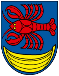 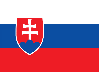 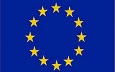 TREATY OF ROME   1958   RÓMAI SZERZŐDÉS
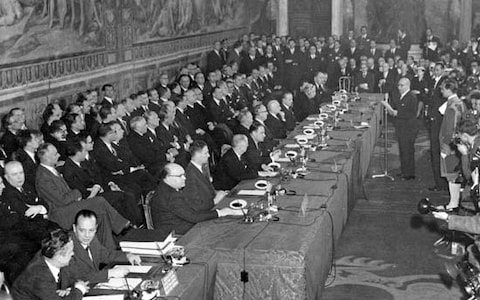 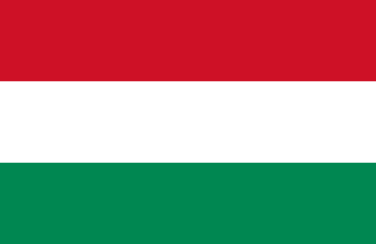 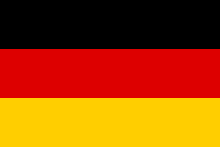 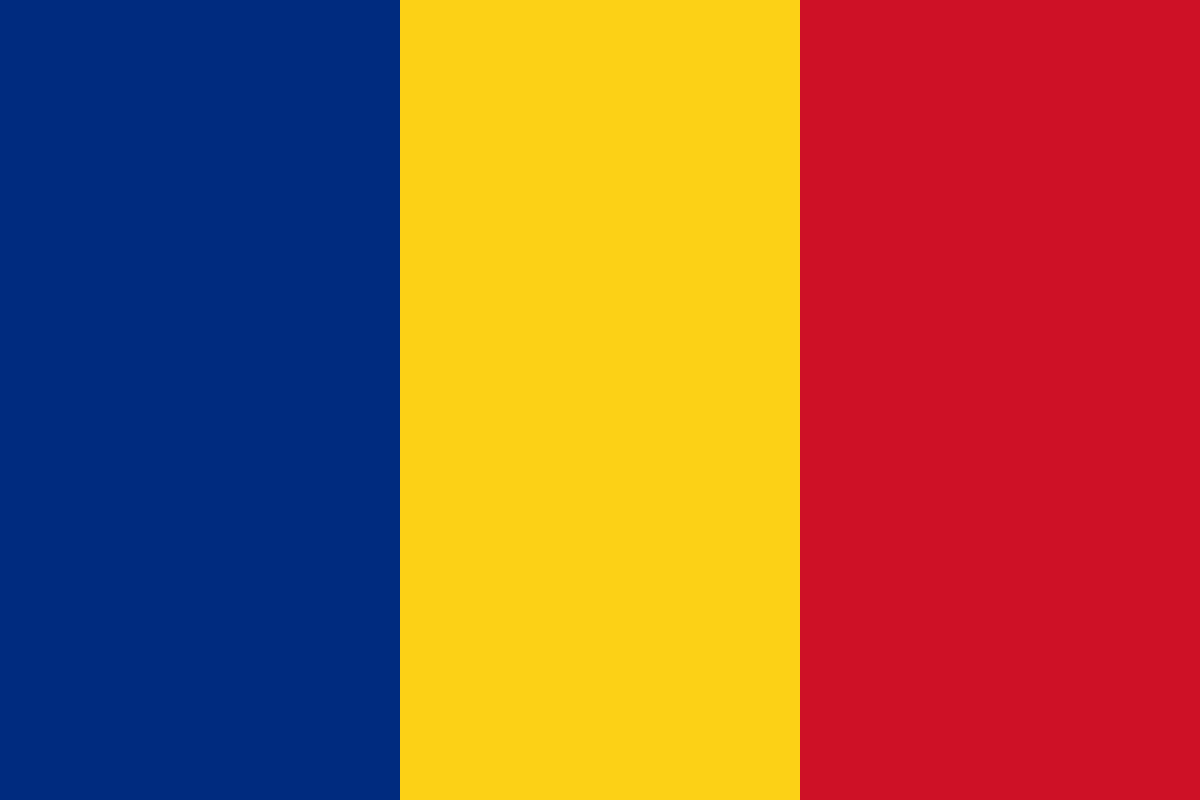 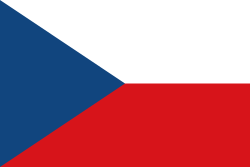 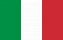 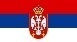 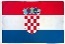 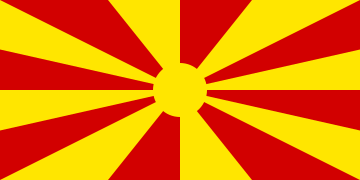 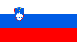 QUO VADIS EUROPA?
70 YEARS FROM THE SCHUMANN-DECLARATION
THE WHITE PAPER AND LESSONS FOR TODAY
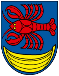 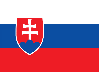 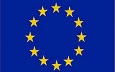 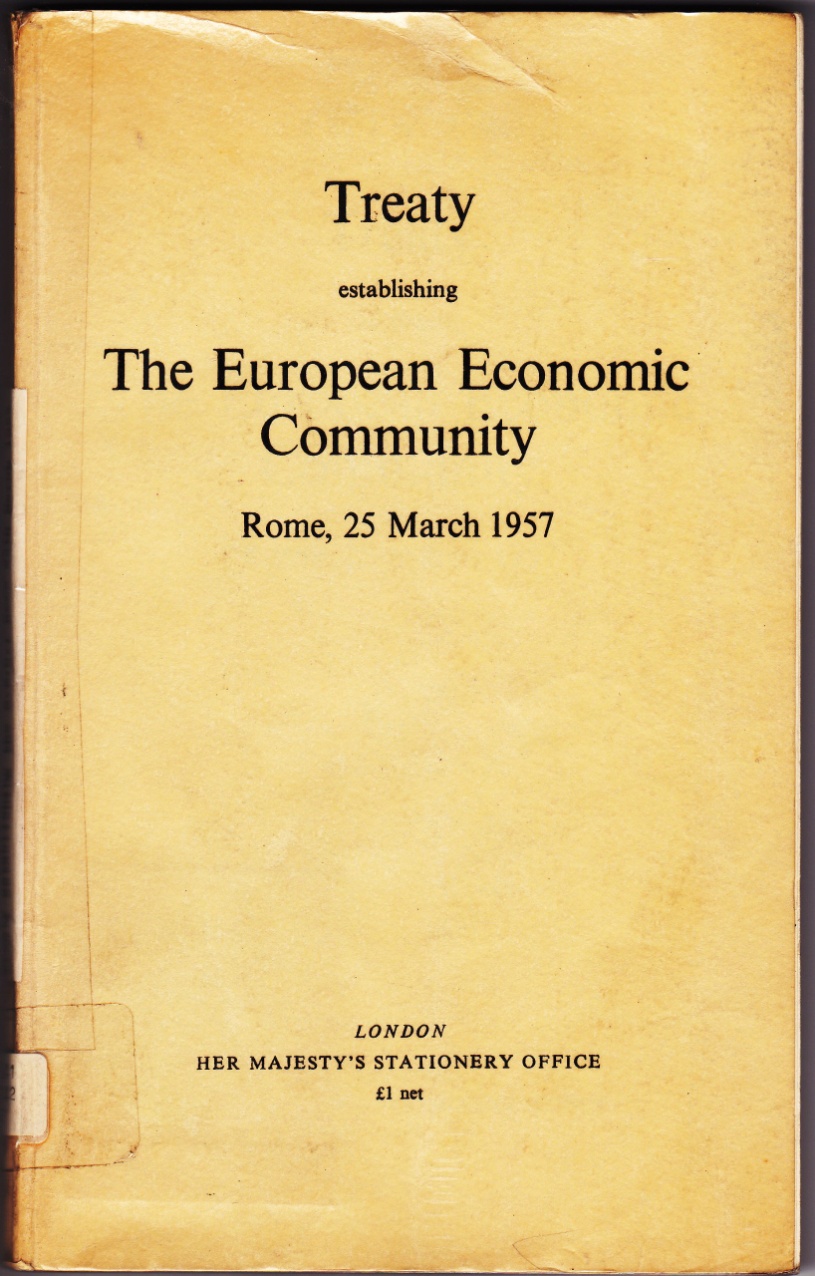 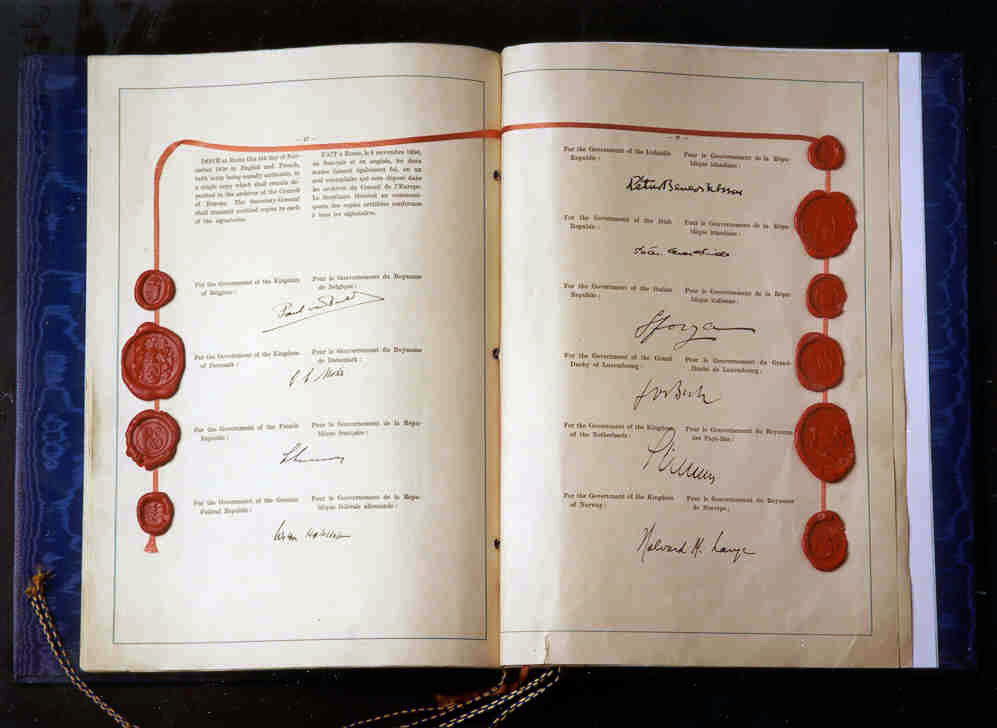 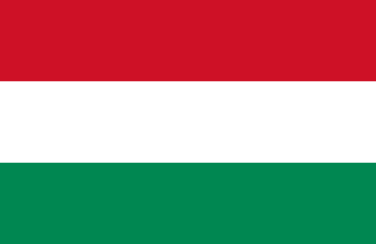 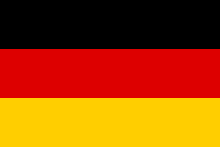 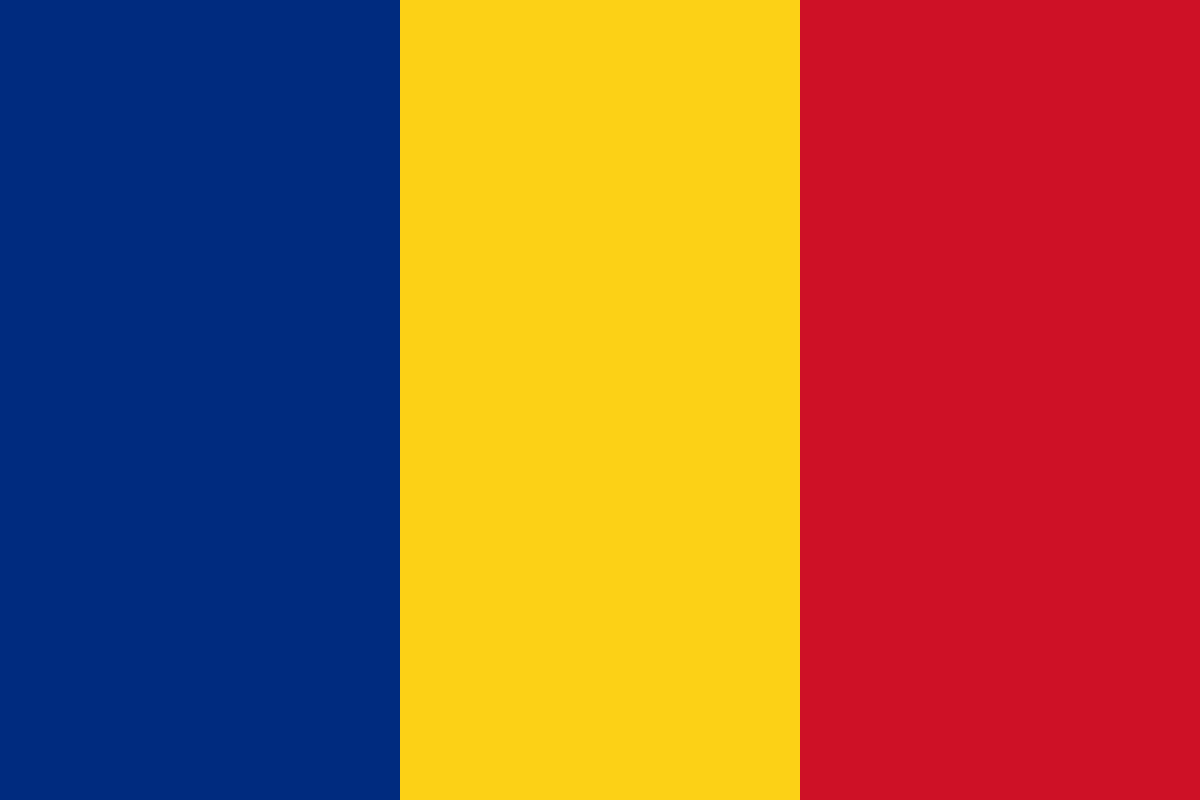 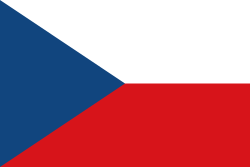 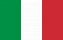 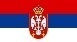 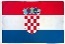 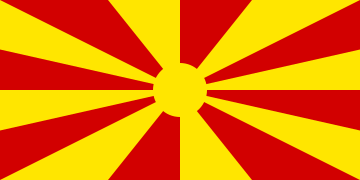 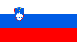 QUO VADIS EUROPA?
70 YEARS FROM THE SCHUMANN-DECLARATION
THE WHITE PAPER AND LESSONS FOR TODAY
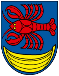 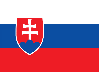 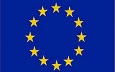 QUO VADIS EUROPA?
WHERE ARE YOU HEADING FOR, EUROPE?
MERRE TARTASZ, EURÓPA?
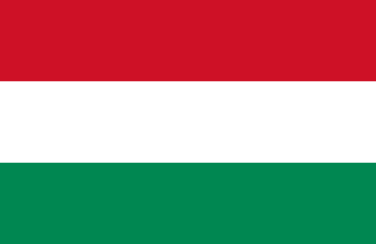 2017: WHITE PAPER ON THE FUTURE OF EUROPE
2017: FEHÉR KÖNYV EURÓPA JÖVŐJÉRŐL
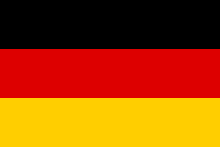 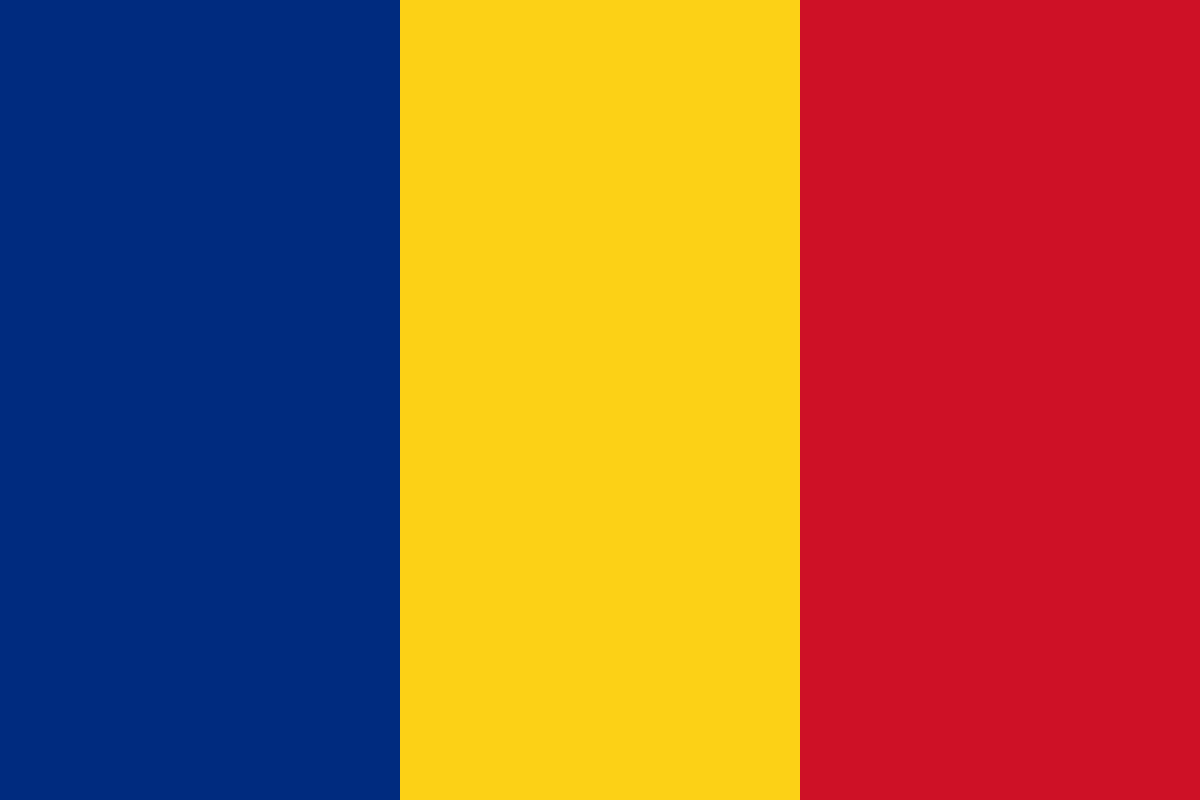 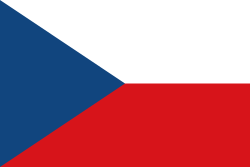 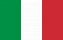 NEW TECHNOLOGIES
 CLIMATE CHANGE
 MIGRATION
 THREATS: TERRORISM
 CHANGING (AGING) POPULATION
 UNEMPLOYMENT
 RISE OF POPULISM
 SOCIAL DIMENSION OF EU
 EU AND THE GLOBALISATION
ÚJ TECHNOLÓGIÁK
 KLÍMAVÁLTOZÁS
 MENEKÜLTEK
 VESZÉLY: A TERRORIZMUS
 VÁLTOZÓ (ÖREGEDŐ) NÉPESSÉG
 MUNKANÉLKÜLISÉG
 A POPULIZMUS ERŐSÖDÉSE
 AZ EU SZOCIÁLIS DIMENZIÓJA
 AZ EU ÉS A GLOBALIZÁCIÓ
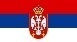 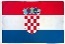 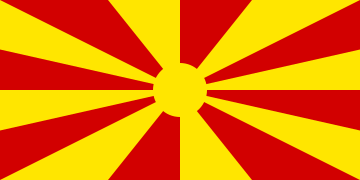 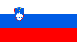 QUO VADIS EUROPA?
70 YEARS FROM THE SCHUMANN-DECLARATION
THE WHITE PAPER AND LESSONS FOR TODAY
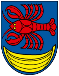 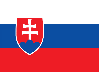 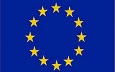 QUO VADIS EUROPA?
WHERE ARE YOU HEADING FOR, EUROPE?
MERRE TARTASZ, EURÓPA?
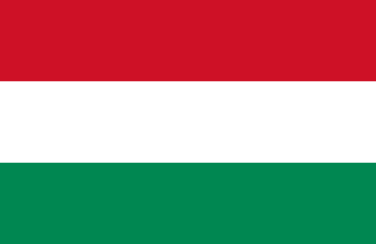 2017: WHITE PAPER ON THE FUTURE OF EUROPE
2017: FEHÉR KÖNYV EURÓPA JÖVŐJÉRŐL
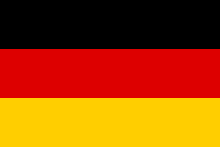 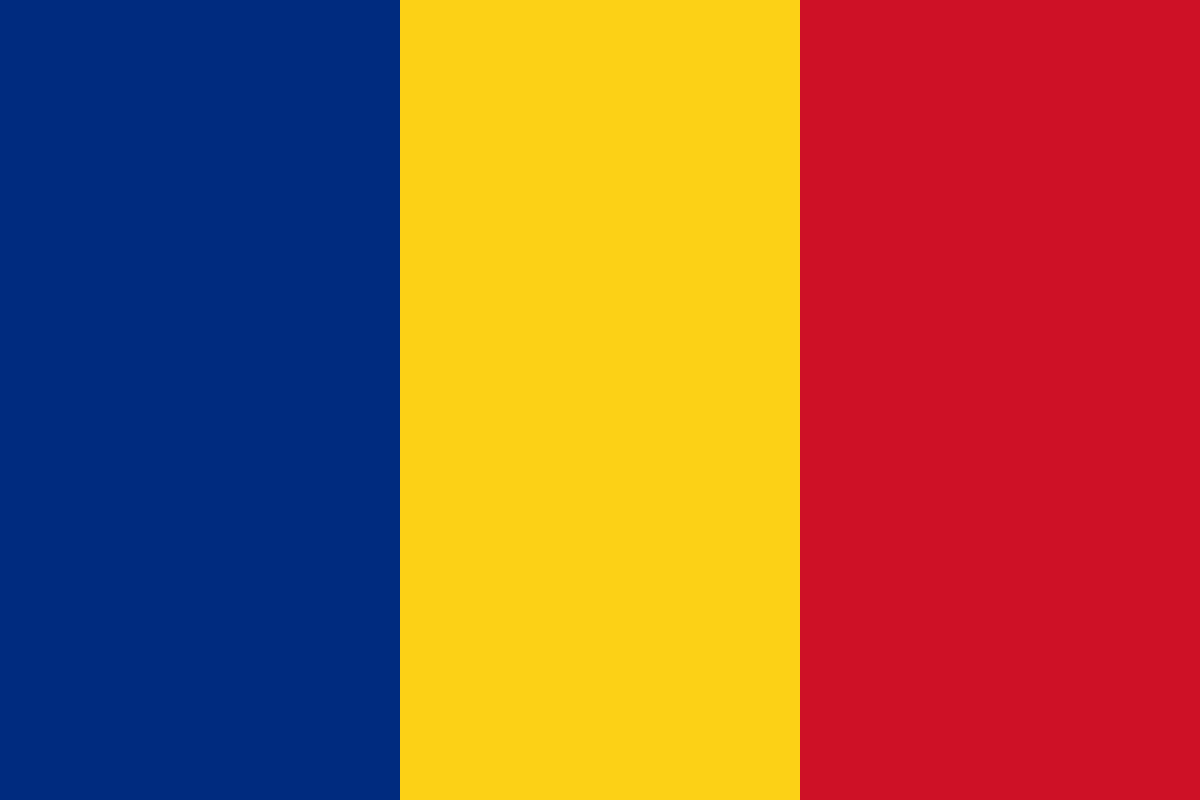 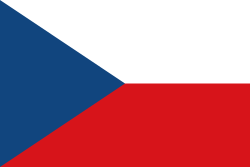 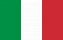 NEW TECHNOLOGIES
 CLIMATE CHANGE
 MIGRATION
 THREATS: TERRORISM
 CHANGING (AGING) POPULATION
 UNEMPLOYMENT
 RISE OF POPULISM
 SOCIAL DIMENSION OF EU
 EU AND THE GLOBALISATION
ÚJ TECHNOLÓGIÁK
 KLÍMAVÁLTOZÁS
 MENEKÜLTEK
 VESZÉLY: A TERROROZMUS
 VÁLTOZÓ (ÖREGEDŐ) NÉPESSÉG
 MUNKANÉLKÜLISÉG
 A POPULIZMUS ERŐSÖDÉSE
 AZ EU SZOCIÁLIS DIMENZIÓJA
 AZ EU ÉS A GLOBALIZÁCIÓ
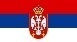 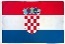 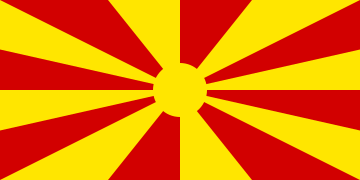 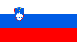 TOPICS FOR DISCUSSIONS
A MEGBESZÉLÉSEK TÉMÁI
QUO VADIS EUROPA?
70 YEARS FROM THE SCHUMANN-DECLARATION
THE WHITE PAPER AND LESSONS FOR TODAY
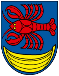 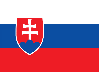 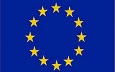 QUO VADIS EUROPA?
WHERE ARE YOU HEADING FOR, EUROPE?
MERRE TARTASZ, EURÓPA?
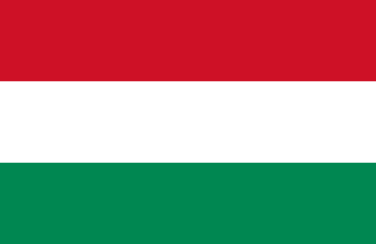 2017: WHITE PAPER ON THE FUTURE OF EUROPE
2017: FEHÉR KÖNYV EURÓPA JÖVŐJÉRŐL
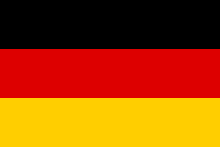 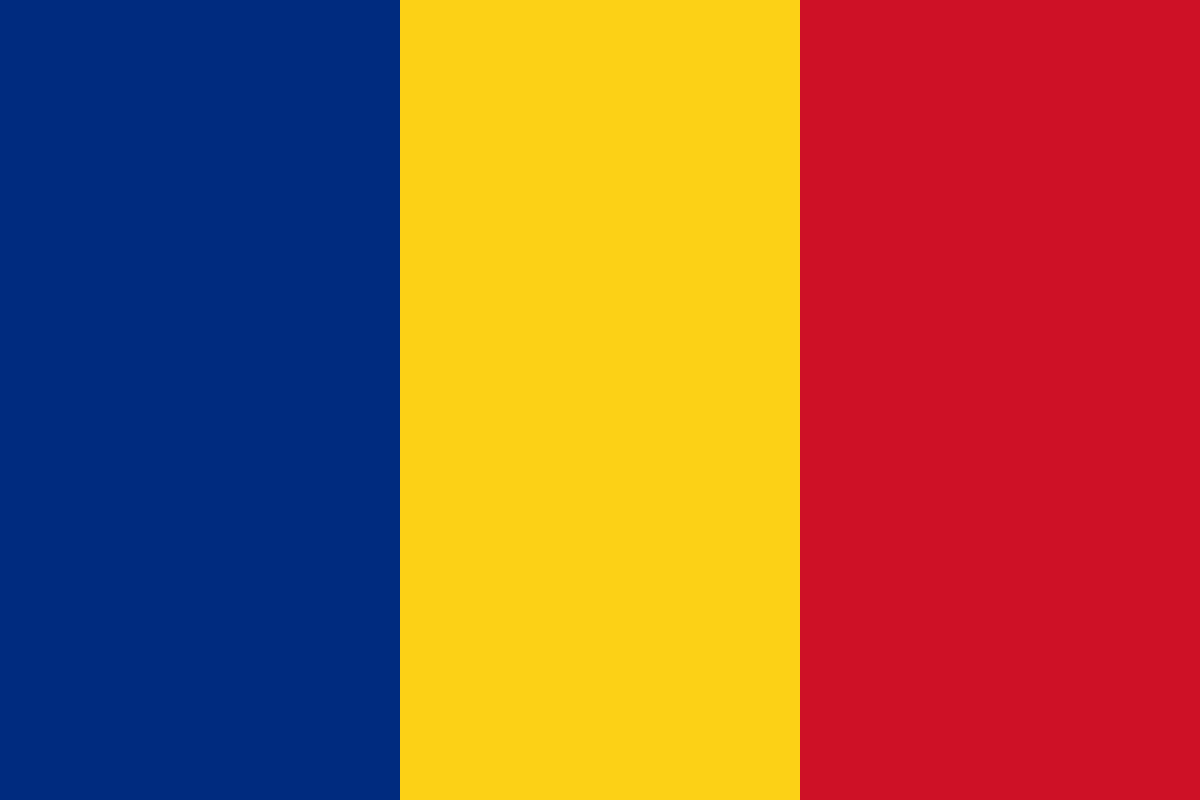 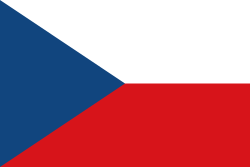 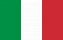 PROPOSED DISCUSSION ACCENTS   A MEGBESZÉLÉSEK JAVASOLT SÚLYPONTJAI
NEW TECHNOLOGIES
 CLIMATE CHANGE
 MIGRATION
 THREATS: TERRORISM
 CHANGING (AGING) POPULATION
 UNEMPLOYMENT
 RISE OF POPULISM
 SOCIAL DIMENSION OF EU
 EU AND THE GLOBALISATION
ÚJ TECHNOLÓGIÁK
 KLÍMAVÁLTOZÁS
 MENEKÜLTEK
 VESZÉLY: A TERRORIZMUS
 VÁLTOZÓ (ÖREGEDŐ) NÉPESSÉG
 MUNKANÉLKÜLISÉG
 A POPULIZMUS ERŐSÖDÉSE
 AZ EU SZOCIÁLIS DIMENZIÓJA
 AZ EU ÉS A GLOBALIZÁCIÓ
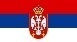 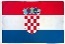 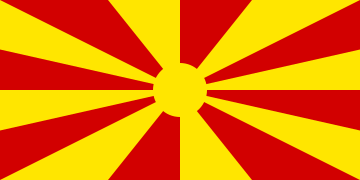 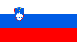 QUO VADIS EUROPA?
70 YEARS FROM THE SCHUMANN-DECLARATION
THE WHITE PAPER AND LESSONS FOR TODAY
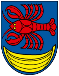 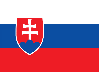 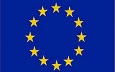 THANKS FOR YOUR ATTENTION!

HAVE A LIVELY DISCUSSION SESSION!
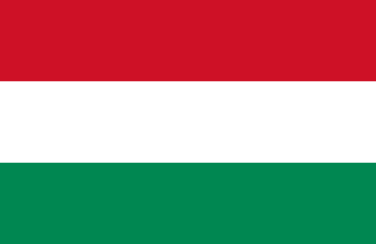 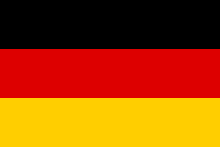 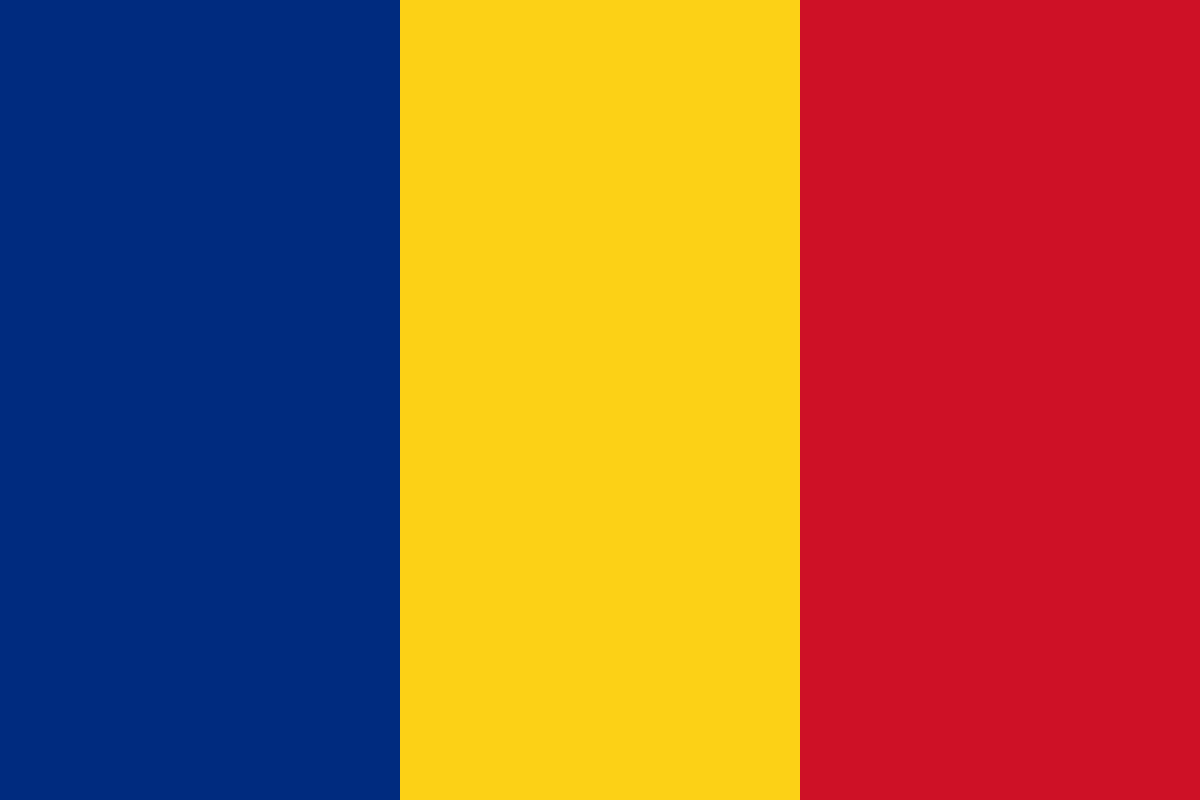 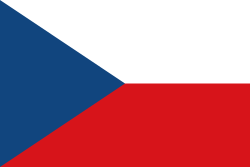 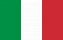 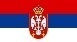 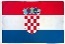 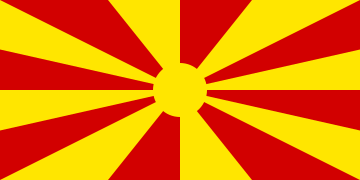 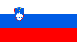 KÖSZÖNÖM A FIGYELMET!

JÓ MEGBESZÉLÉSEKET!
QUO VADIS EUROPA?